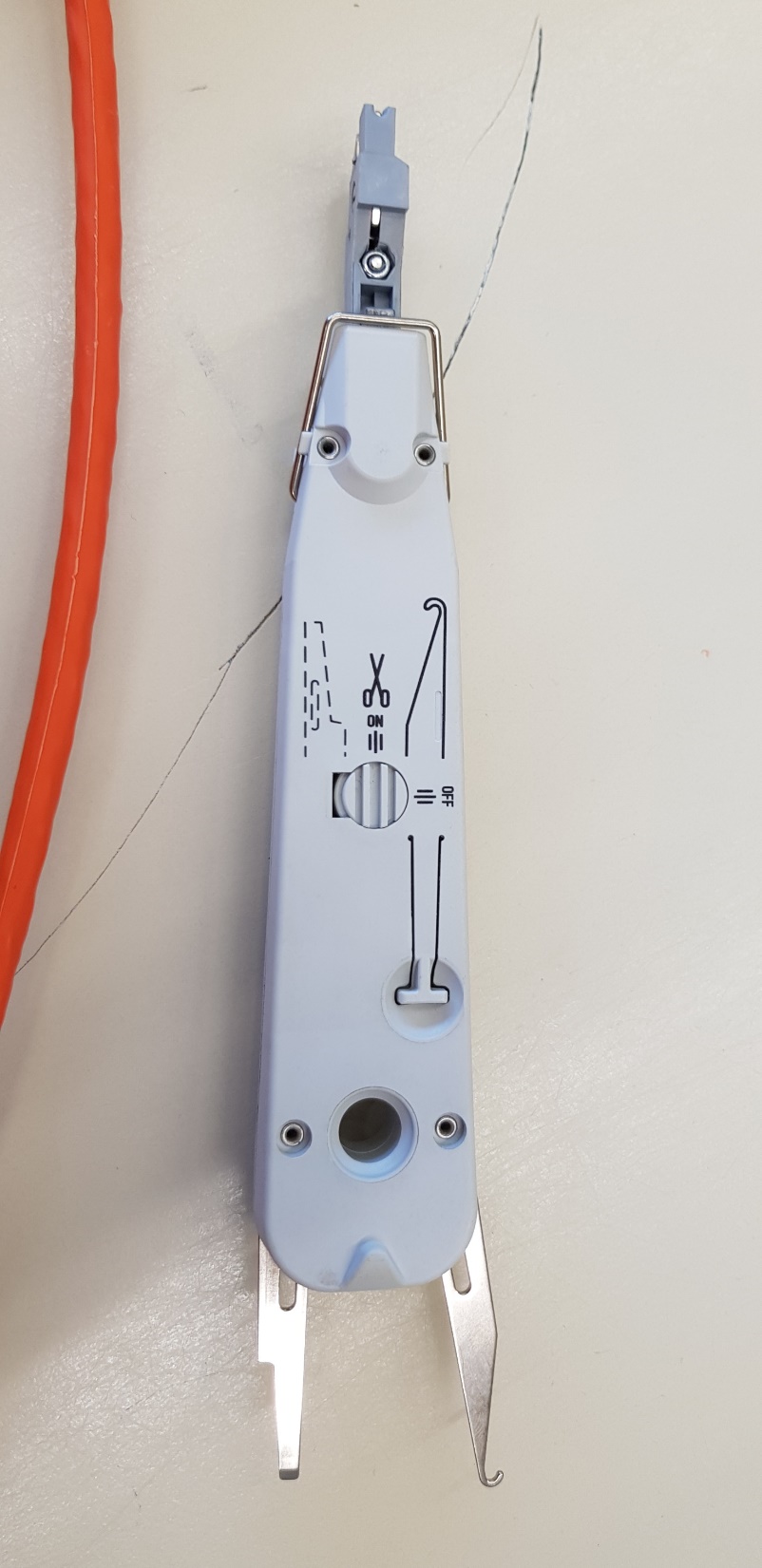 Verlegeverkabelung mit LSA
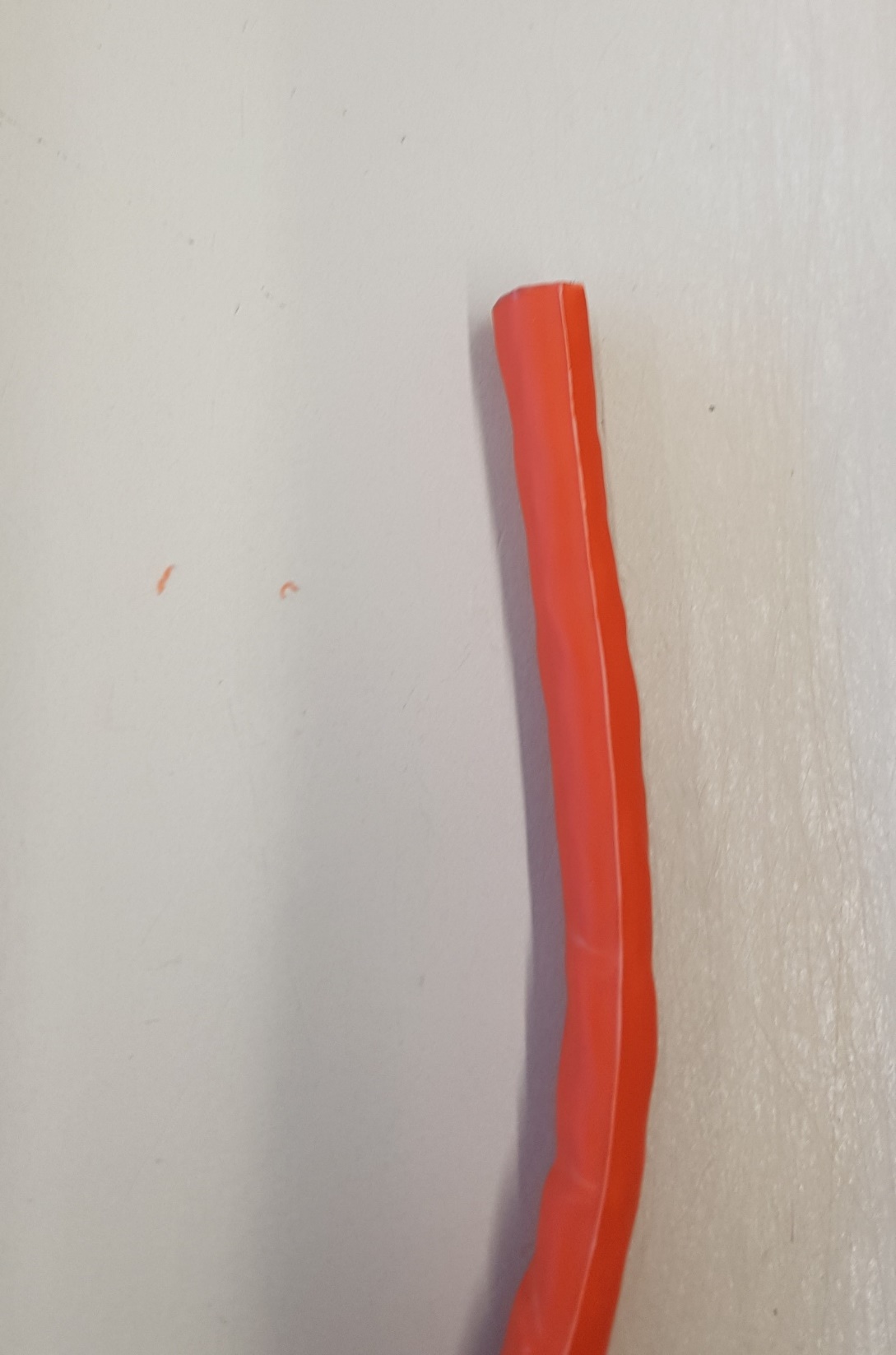 1. Verlegeleitung Cat 7
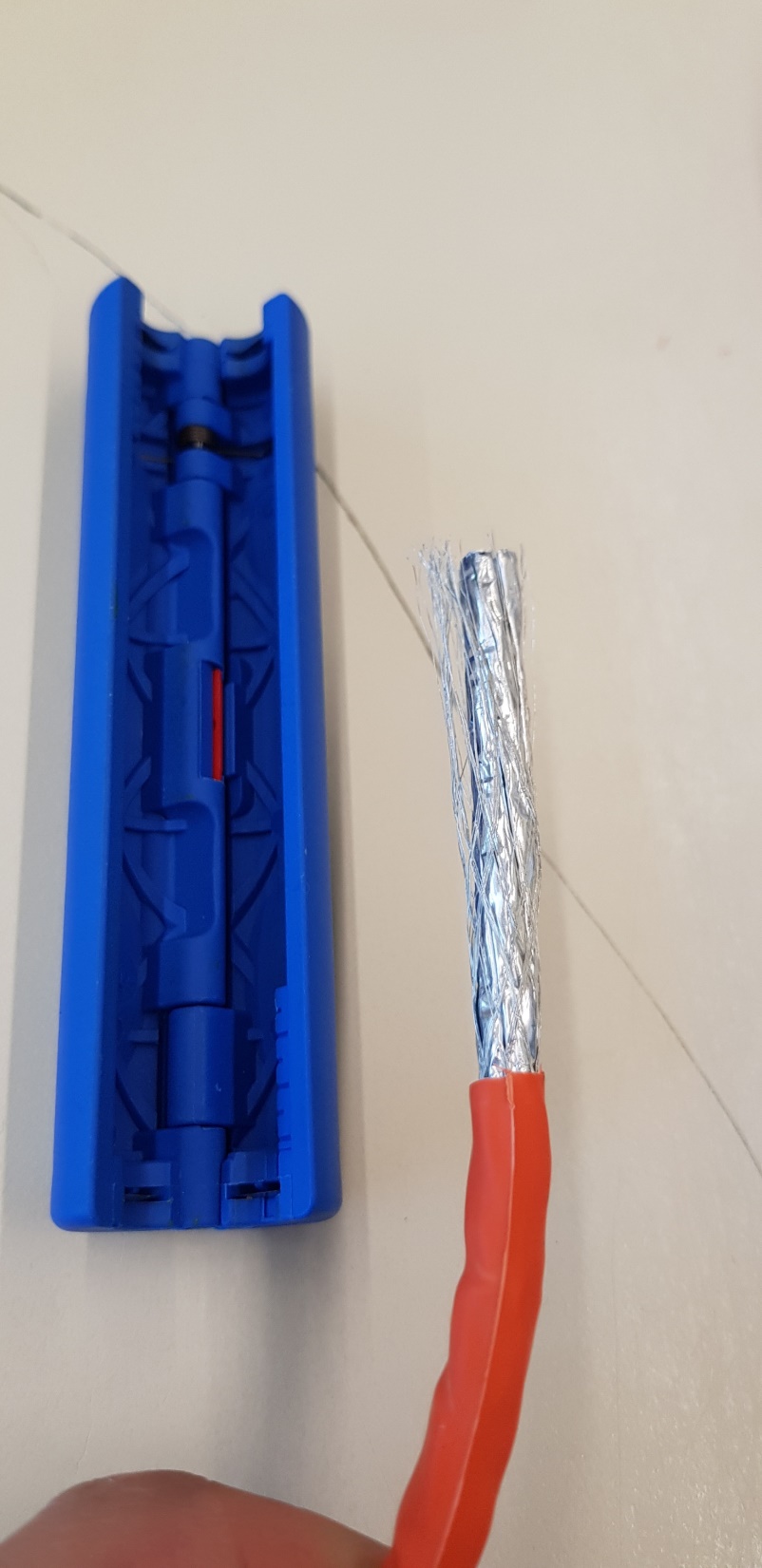 2. Leitung abisolieren
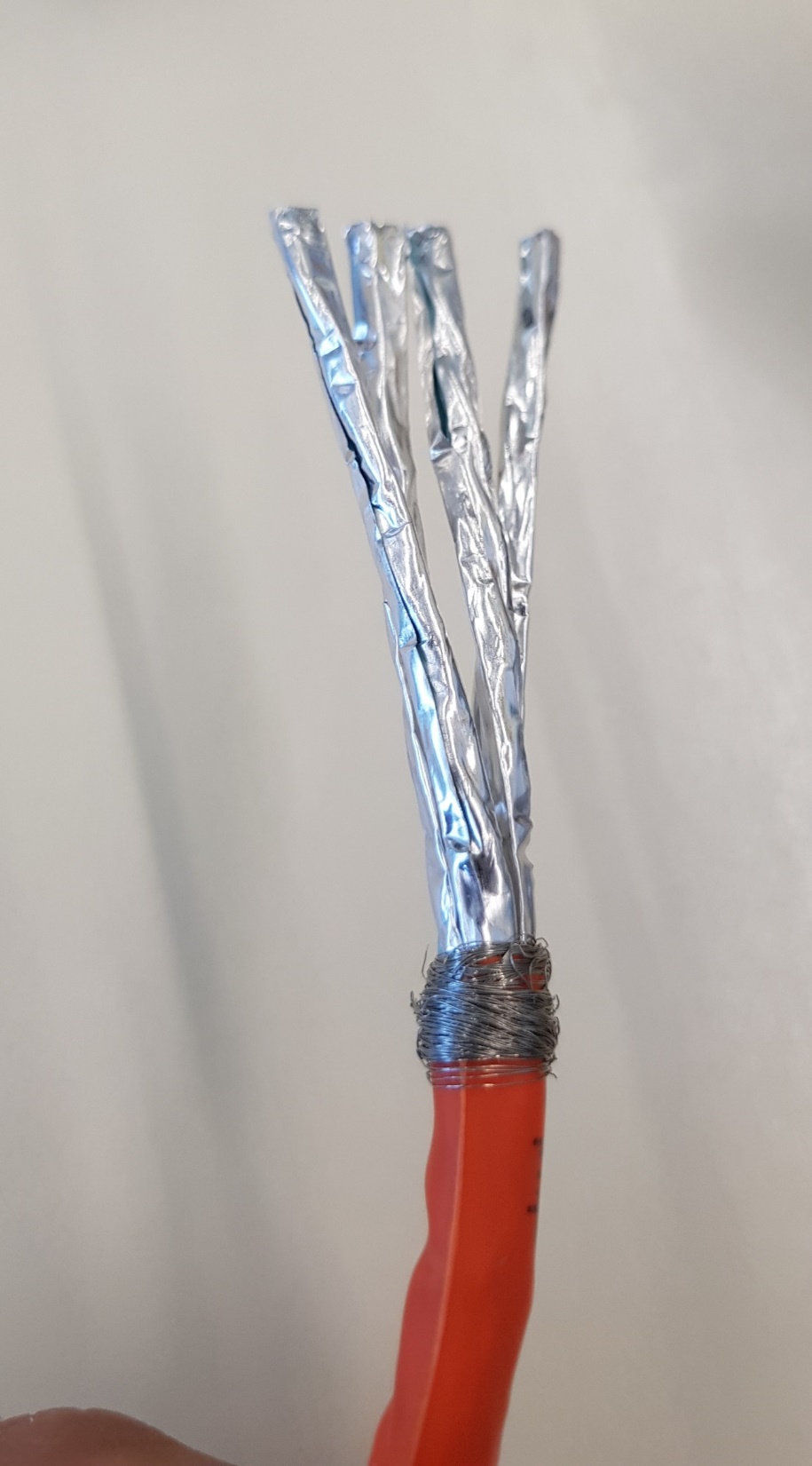 3. Geflechtschirm
nach hinten schieben und festdrehen
EIA/TIA 568 B
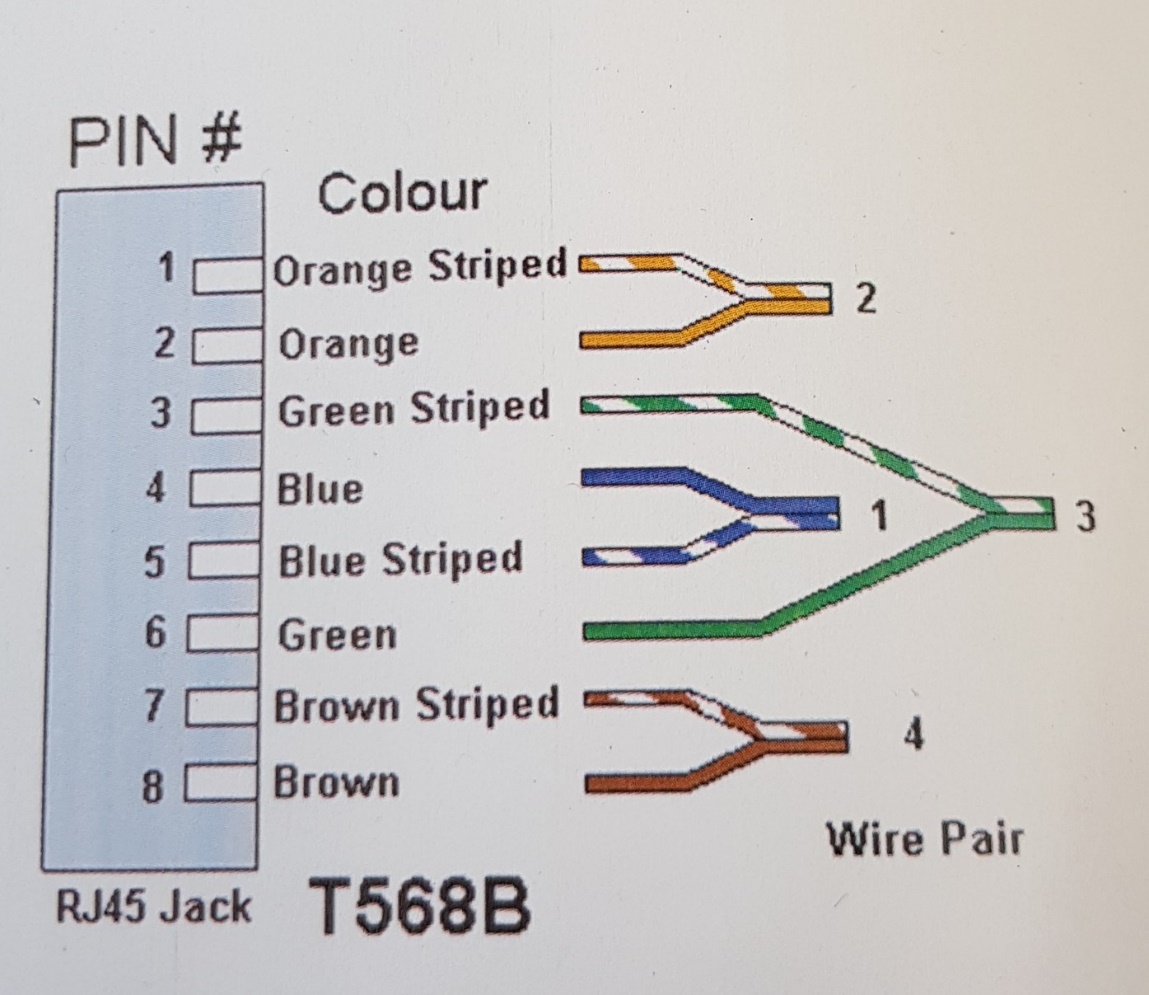 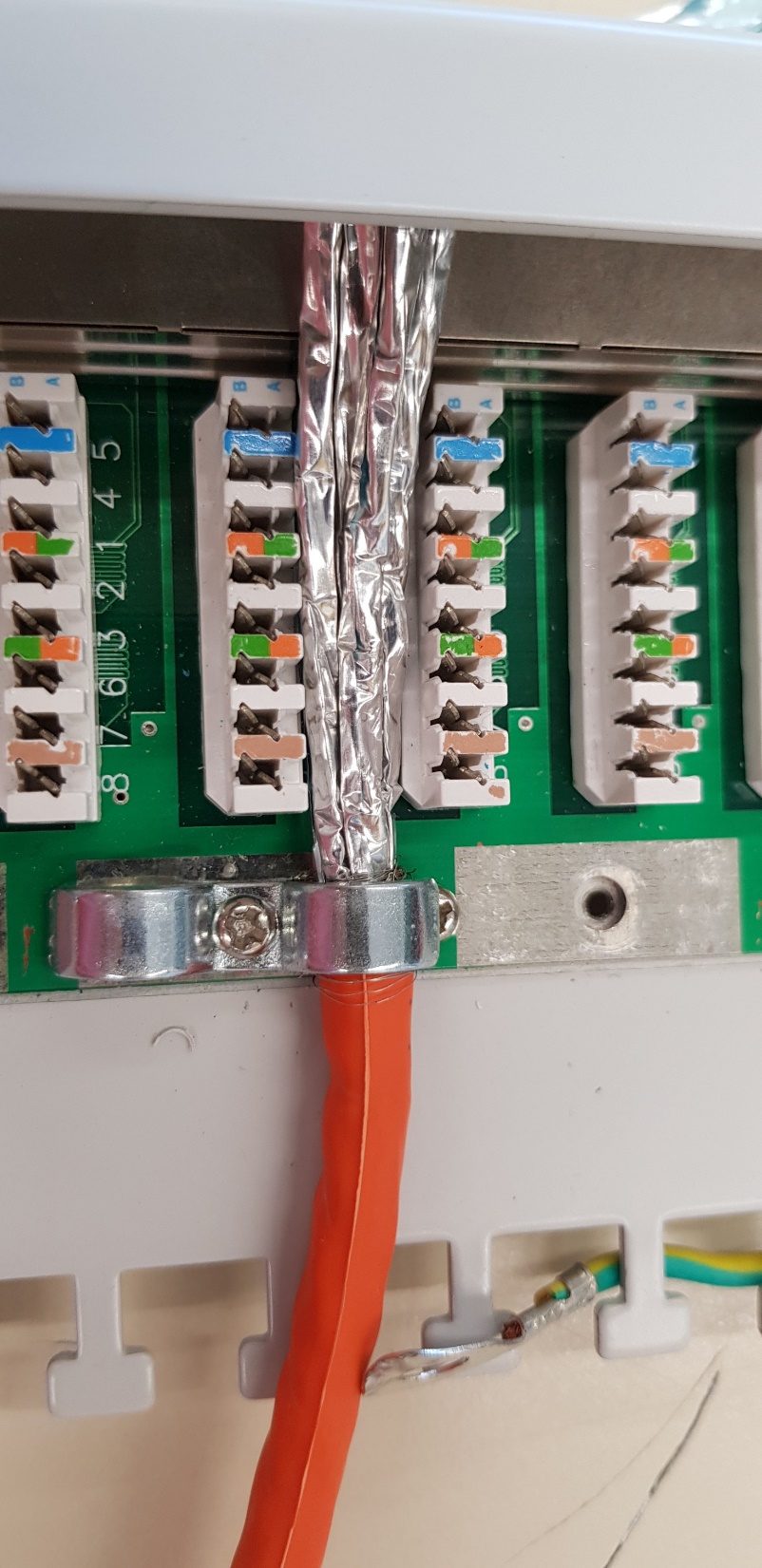 4. Das Patchfeld
Leitung über Mantel und Geflechtschirm festklemmen
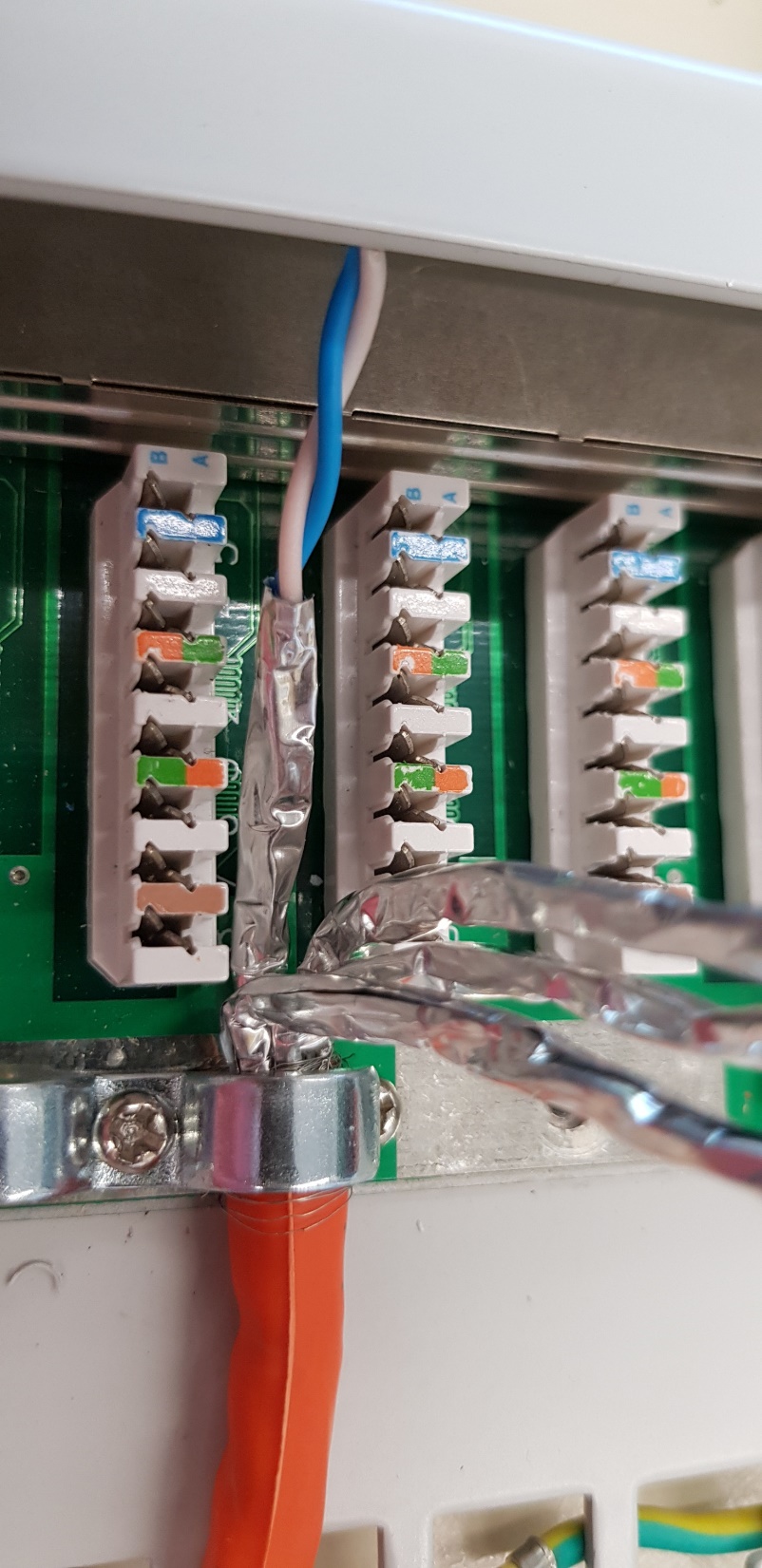 5. Folienschirm
entsprechend kürzen
6. Adernpaar
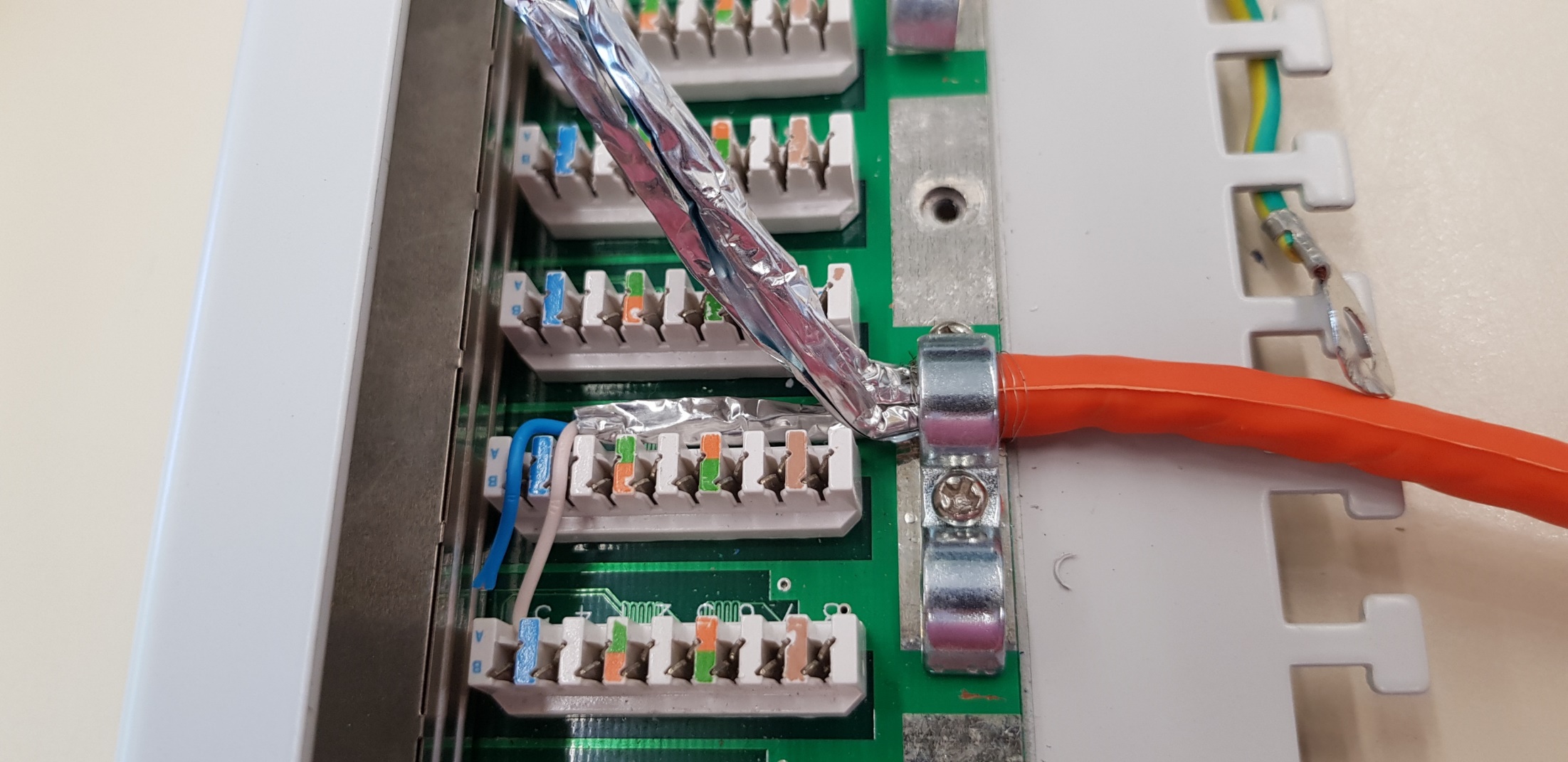 etwas entdrillen
7.  Mit LSA-Tool
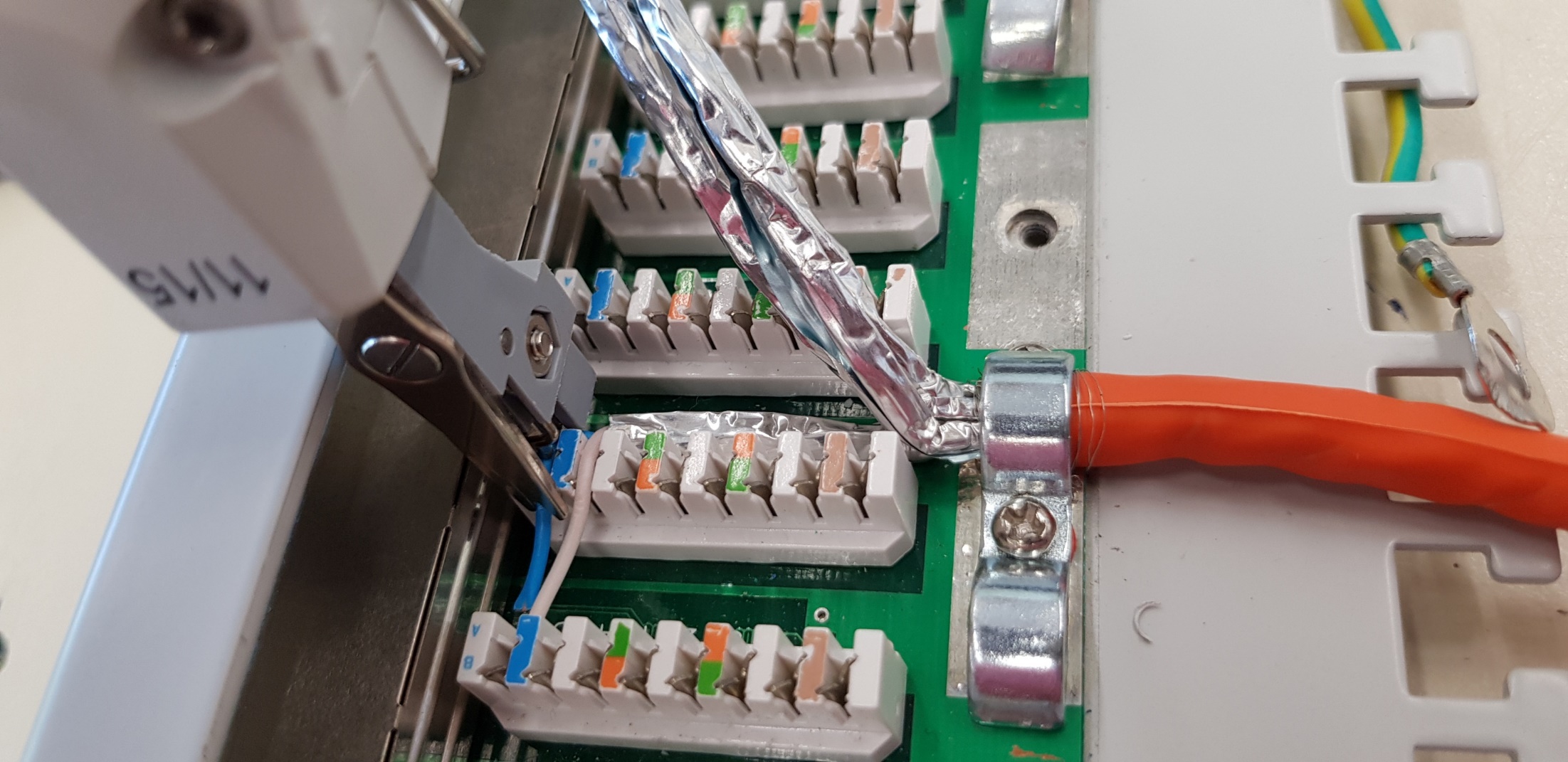 einpressen und abschneiden.
Das Ergebnis
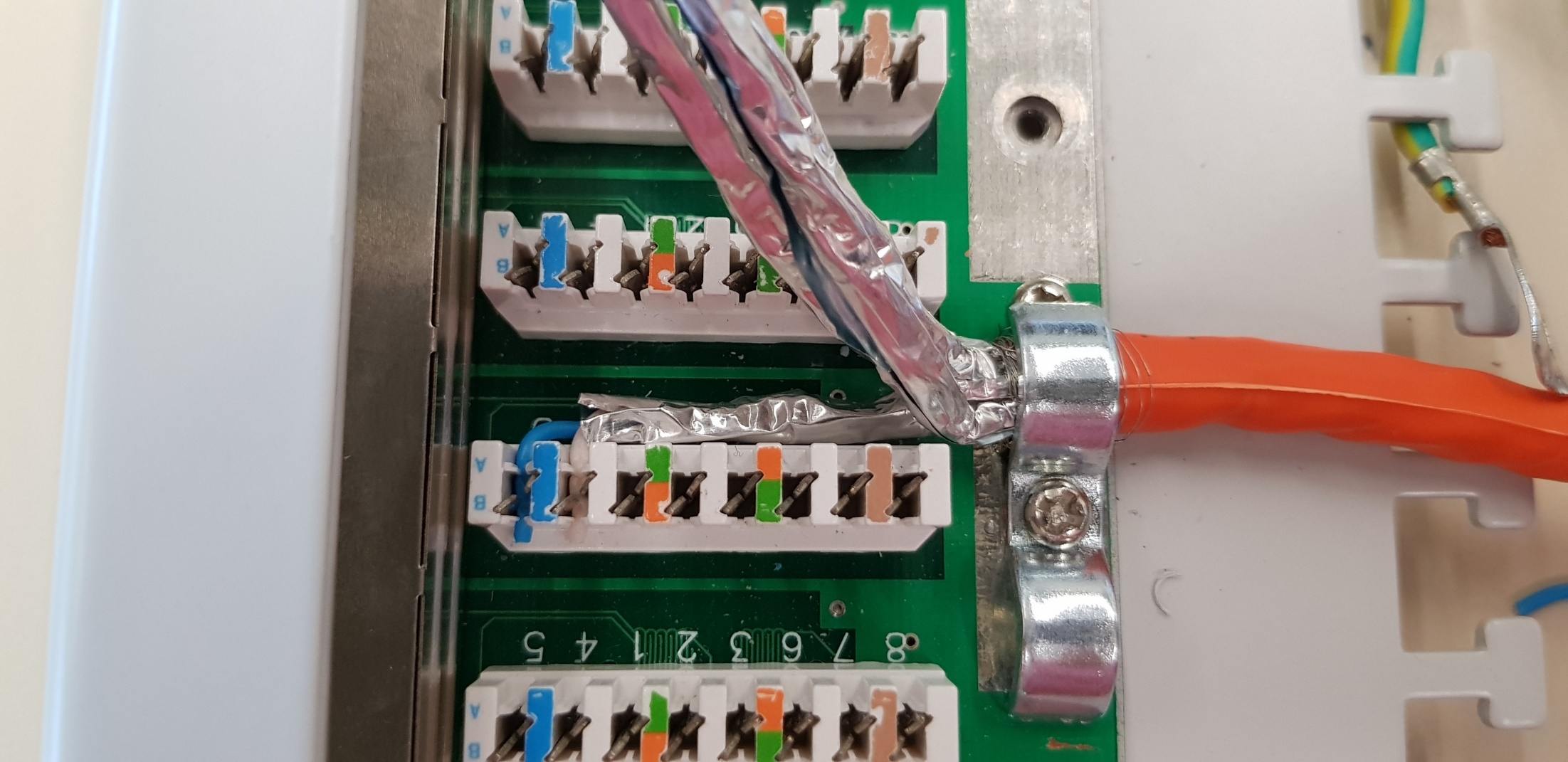 Wer erkennt den Fehler auf dem Bild ?
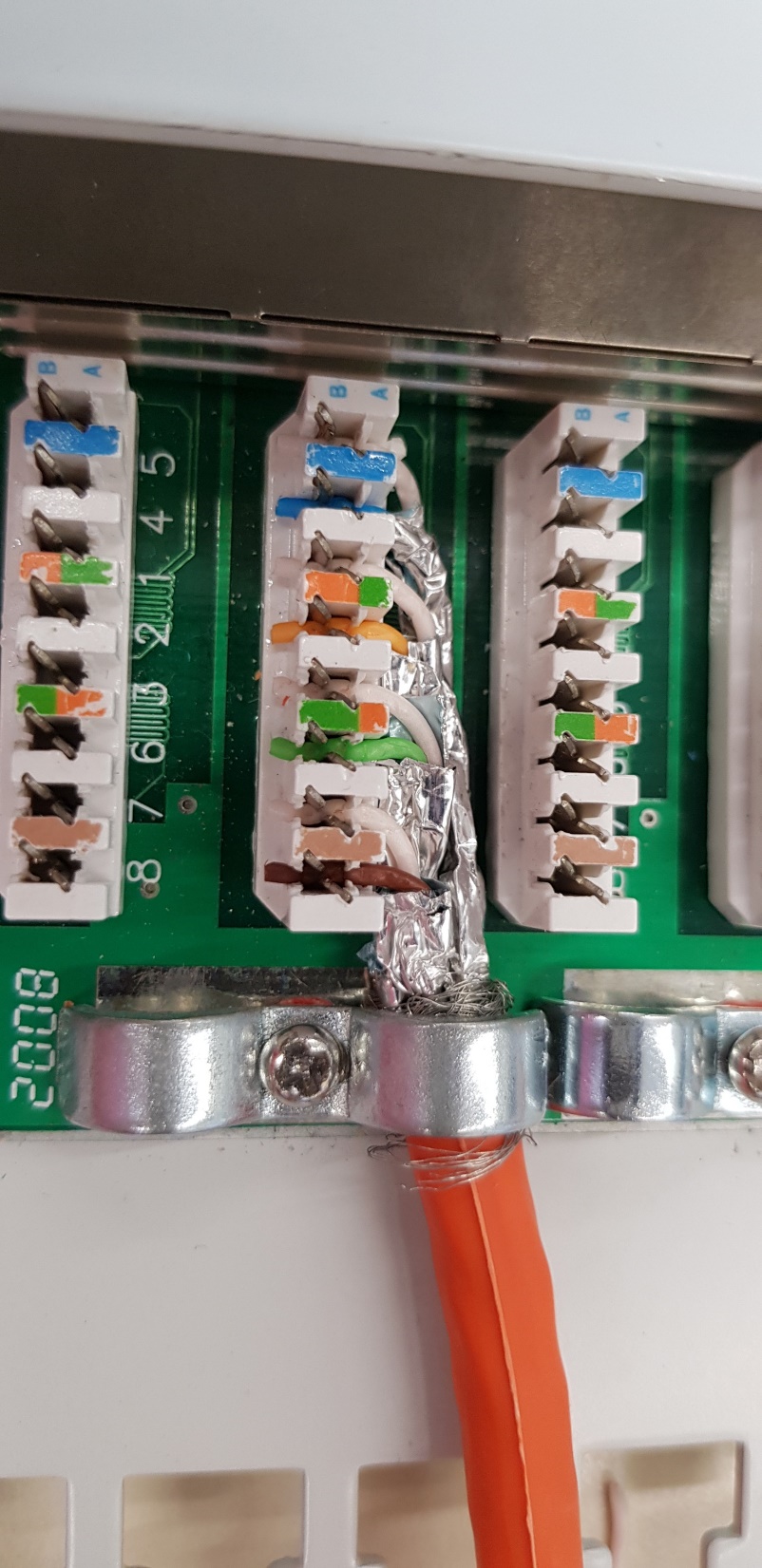 8. Fertig
9. Datendose
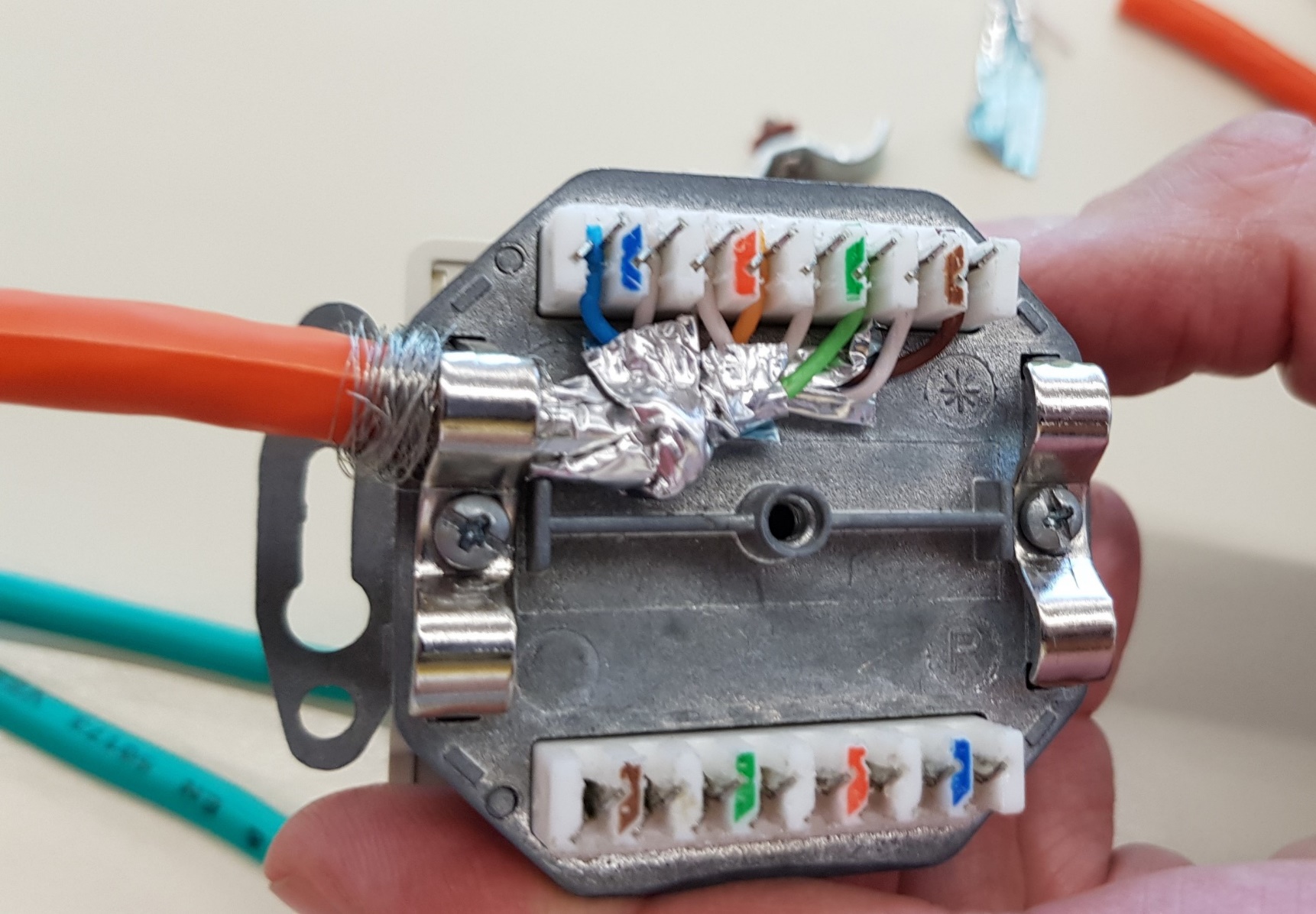 8. Verbindung testen
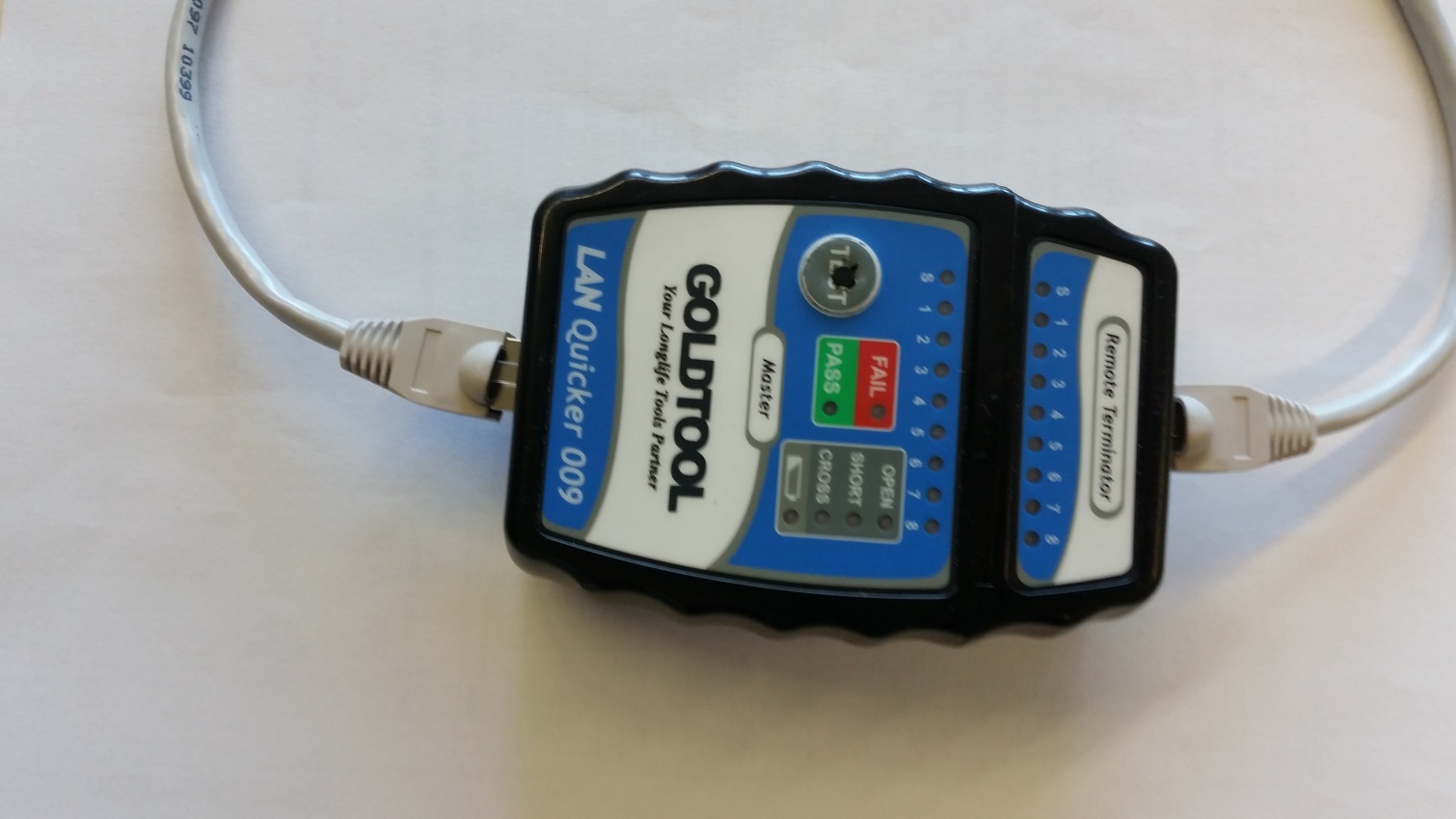